August 25, 2021
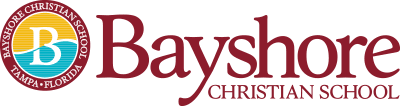 PTFW Meeting Welcome!
PTFW@BayshoreChristianSchool.org
The Bayshore Christian School's PTFW Mission is:
To develop avenues of hospitality and fellowship toward BCS faculty, the students, and parents/guardians
To improve and enhance the quality of our school
To be a positive public relations agency to our school community
2021/2022 PTFW Executive Board:
2021/2022 Committee Chairs:
Homeroom Parent Interest:
*Facilitates communication between teacher and parents
*Teacher support when needed
Please email your child's homeroom teacher if you are interested
Uniform Donations and Resales:
Donate your used gently worn uniforms to the resale boutique located in the main office

 Uniform pieces are $5 each except masks which are $10

Last year raised $1115
Birthday shoutout on the marquee
Sign up by emailing: ptfw@bayshorechristianschool.org 
Send your child's name and birthday month 
$10 billed to your FACTS account.

Last year raised $690
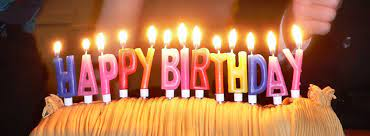 Spirit Nights Coming!Watch for locations and dates
SCRIPS Sign up and link your payment to a bank/ credit card to be eligible for $25 Amazon gift card raffle
Site: https://shop.shopwithscrip.com/login/enroll

BCS website/SUPPORT BCS/PTFW/scrips gift card site link

 Enrollment Code: 69E6656F73L23

Winner announced at Sept mtg
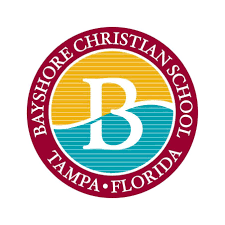 Spirit Store 

Currently open every other Wednesday from 7:50am- 8:30am (was open today)
Will open the door and hang shirts on it if they are open without prior announcement
Annual Fund at Bayshore Christian
The Annual Fund is the school's yearly campaign to raise funds in support of enhancing the operational budget. This allows us to keep tuition affordable and strengthen our programming.


With this year's THE Annual Fund donations, we will continue with that mission by purchasing brand new desks for all of the Lower Division, two Middle Division and two High School classrooms, as well as continue enhancing our campus communications with a brand-new digital marquee. 

Click on the link located on the BCS Website: SUPPORT BCS: THE Annual fund or text ANNUAL to 813.548.3734 to contribute today.
Treasurer Report
Current 2021-22 Report:
EOY 2020-21 report as of 6/21/21
Raised
Scrips                                                      $1089.76Joy Boutique.                                             $884.95Spirit Nights.                                             $405.25Uniform sales.                                          $1115.00Shout Outs.                                               $640.00Box tops.                                                    $39.10Total                                                       $4174.06
Expenses
Appreciation luncheons (Fall & Spring)         $3638.32
 Wishlist                                                    $  472.22Lounge update/coffees/meet & greets         $  223.97Total                                                        $ 5953.21
Raised

Scrips        $  25.80Shout outs $  10Uniforms   $ 790



Current Balance:$4,218.62